НАИБОЛЕЕ ВОСТРЕБОВАННая НА РЫНКЕ ТРУДА, НОВая И ПЕРСПЕКТИВНая ПРОФЕССия, ТРЕБУЮЩая СРЕДНЕГО ПРОФЕССИОНАЛЬНОГО ОБРАЗОВАНИЯПОВАР - КОНДИТЕР
Особенности профессии ПОВАР - КОНДИТЕР
Повар-кондитер – специалист, умеющий искусно приготавливать сладкие лакомства, десерты, торты, пирожные и т.д. Кондитер может готовить по рецепту и без, экспериментируя, изобретая новые блюда, оригинальные сочетания вкусов и запахов. Повар-кондитер замешивает, взбивает, раскатывает тесто, готовит наполнители, крема, муссы и джемы, проверяет вес готового изделия, определяет его калорийность. Кондитер должен уметь определять качество продуктов по их виду, запаху и вкусу, должен знать все об их свойствах, чтобы гармонично сочетать компоненты изделия, а также знать, чем заменить недостающий ингредиент. Кроме того, повар-кондитер должен досконально изучить оборудование и инструменты для готовки. Неотъемлемая часть работы кондитера – художественная составляющая. Для того, чтобы десерт был красивым, повар должен обладать не только ярким воображением, но и хорошим глазомером.
Плюсы:
Учиться на повара-кондитера можно начать после окончания 9 классов в средней школе.
Профессия является весьма востребованной. Особенно, если быть хорошим специалистом и выйти на обеспеченных клиентов. Но даже и по мелким частным заказам можно хорошо подрабатывать – дни рождения, семейные праздники.
Хорошая средняя заработная плата по профессии.
Очень интересная, творческая профессия.
Кондитер, как и любой другой кулинар, никогда не бывает голодным.
Минусы:
Часто работать приходится в непростых условиях – закрытое помещение, высокие температуры; много времени кондитеры проводят у плиты, духовой печи и т.д.
Физическое напряжение. Большую часть рабочего времени повар-кондитер проводит на ногах, трудясь руками.
Из-за постоянных дегустаций (а это неотъемлемая часть деятельности кулинаров), можно быстро располнеть.
Образовательные учреждения осуществляющие подготовку по профессии ПОВАР - КОНДИТЕР
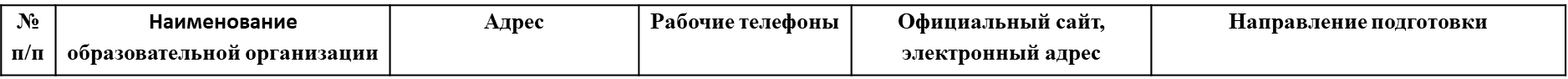 Уровень средней зарплаты за последние 12 месяцев: ПОВАР – КОНДИТЕР в Московской области
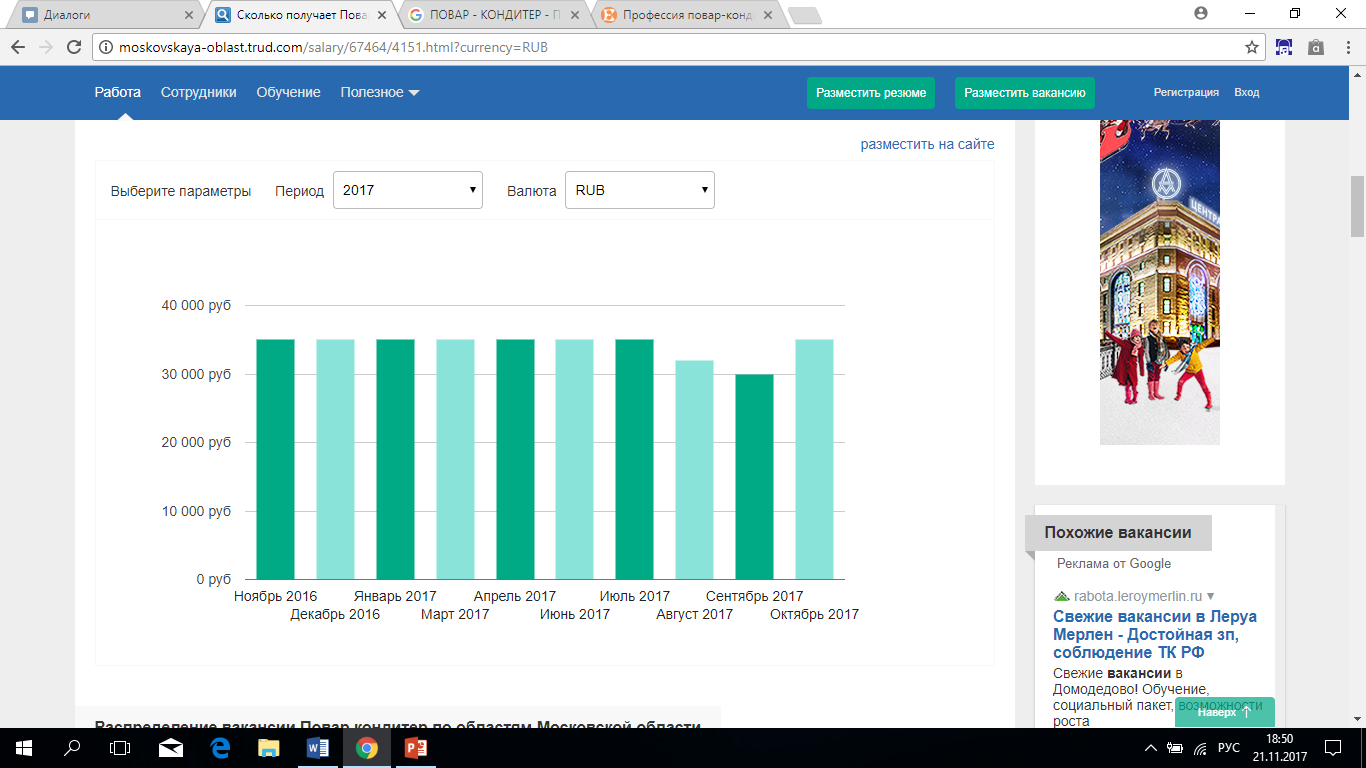 Распределение вакансии ПОВАР – КОНДИТЕР по областям Московской области
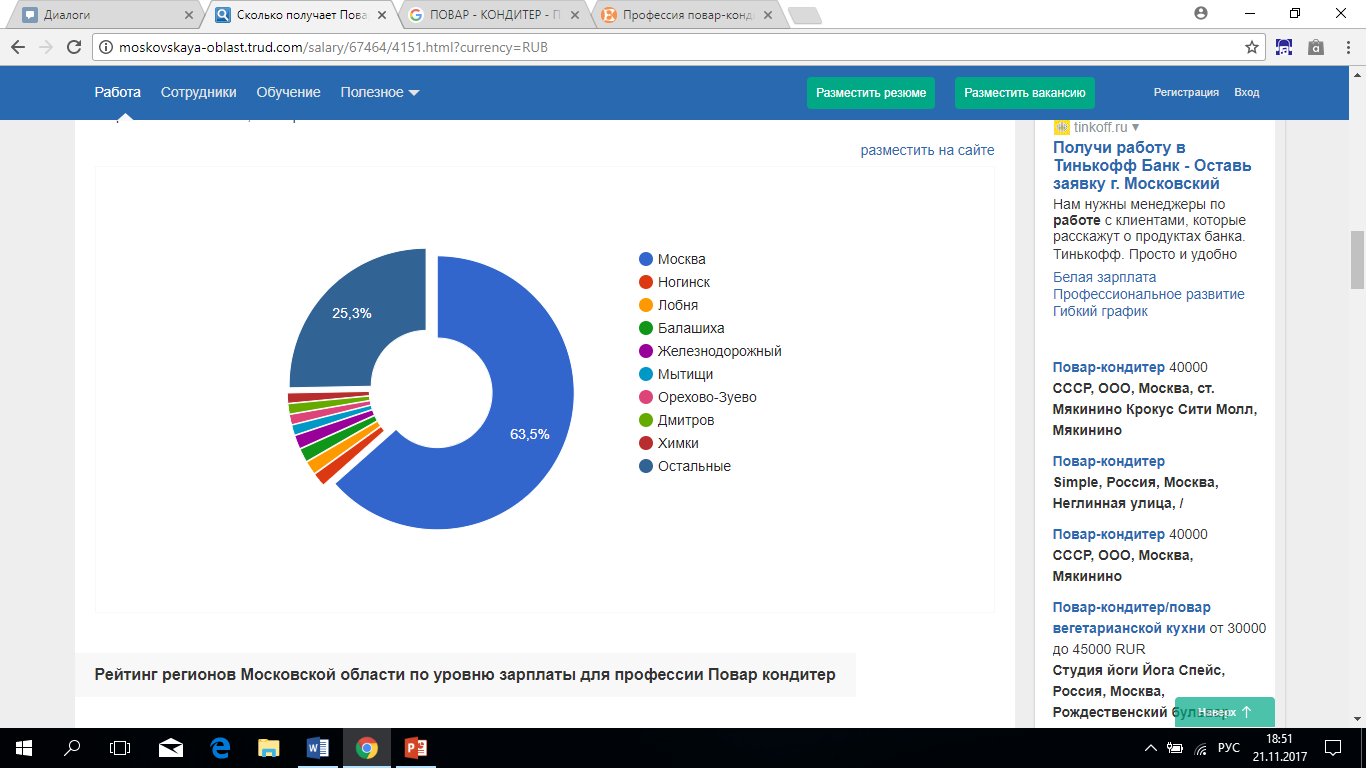